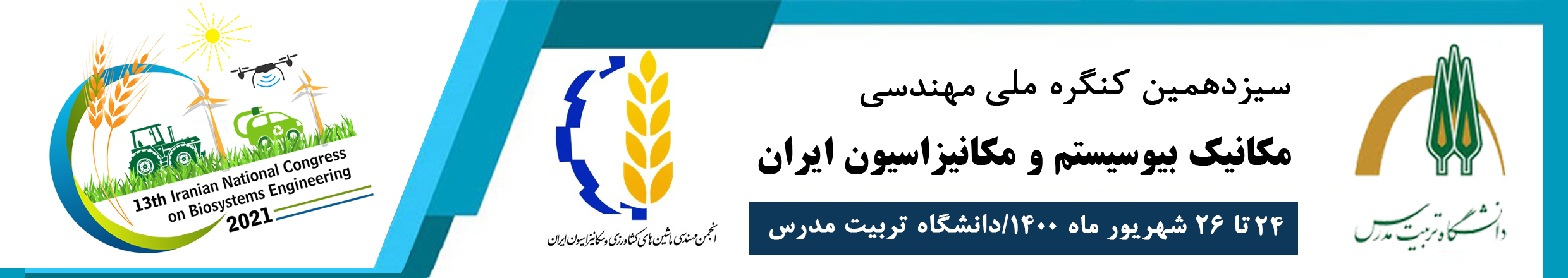 تعیین خواص مکانیکی ساقه کرفس و بهینه‏سازی سرعت و زاویه برش به روش سطح پاسخ

رشید غلامی1*، حکمت ربانی2، نگین سهرابی3
1- استادیار گروه مهندسی مکانیک ماشین های کشاورزی، دانشکده کشاورزی سنقر، دانشگاه رازی، کرمانشاه
2- دانشیار گروه مهندسی مکانیک بیوسیستم، دانشکده کشاوزی، دانشگاه رازی، کرمانشاه
3. گروه مهندسی مکانیک بیوسیستم، دانشکده کشاوزی، دانشگاه تبریز، تبریز
* نويسنده مسئول: r.gholami@razi.ac.ir
ادامه نتایج و بحث
به‏علاوه ضریب تبیین مربوط به پیش‏بینی مدل 0/997به‏دست آمد که نشان می‏دهد مدل توانایی بالایی در پیش‏بینی داده‏ها دارد و داده‏های حاصل از آزمایشات با داده‏های تخمین زده شده توسط مدل بسیار نزدیک به‏هم می‏باشند. همچنین ضریب تببین مدل مربوط به انرژی برش برابر با 0/999می‏باشد و مقدار انحراف معیار، میانگین و ضریب تغییرات به‏ترتیب 0/843، 56/28، و 1/50% محاسبه شد. این مقادیر نشان‏دهنده پراکندگی کم داده‏ها و نزدیک بودن آن‏ها به مقدار متوسط می‏باشد. ضریب تببین مدل مربوط به مدول الاستیسیته برابر با 0/990می‏باشد و مقدار انحراف معیار، میانگین و ضریب تغییرات به‏ترتیب 0/391، 8/49، و 4/60% محاسبه شد. از آن‏جایی که مقدار ضریب تغییرات هر سه مدل کمتر از 10% بوده مدل‏های به‏دست آمده، reproducibility  می‏باشد [7].  مقدار آماره AP مدل مربوط به نیروی برش، انرژی برش و مدول الاستیسیته به‏ترتیب برابر با 136/24، 26/24و 56/56 محاسبه شد که این آماره نشان‏دهده نرخ سیگنال نویز است، و اگر مقدار آن بیشتر از 4 باشد نشان‏دهنده، کافی بودن سیگنال است [8].
 براي بیان نحوه تأثیر متغیرهاي مستقل، نمودار پرشیدگی که در آن تأثیر متغیرهاي مستقل مشاهده می شود رسم گردید. همان طور که مشاهده می شود در مورد هر سه متغیر مورد بررسی تأثیر سرعت و زاویه برش به صورت معکوس می باشد به عبارتی در سرعت و زاویه برش بزرگ‏تر مقادیر این پارامترها کمینه است. ‏برای بیان نحوه تأثیر متغیرهای مستقل، نمودار پرشیدگی که در آن تأثیر متغیرهای مستقل مشاهده می‏شود رسم گردید. در مورد هر سه متغیر مورد بررسی تأثیر سرعت و زاویه برش به صورت معکوس می‏باشد به عبارتی در سرعت و زاویه برش بزرگ‏تر مقادیر این پارامترها کمینه است. 
در تمامی نتایج حساسیت پاسخ به متغیرهای مستقل مشاهده می‏شود اما مقادیر متغیرهای مستقل مقدار واقعی می‏باشد و بزرگی و کوچکی مقدار ضرایب تحت تأثیر مقدار عددی آن متغیر نیز می‏باشد. برای بررسی نحوه تأثیر متغیرهای مستقل و تأثیرات متقابل با هم به‏صورت کد شده نمودار پارتو برای آن‏ها رسم گردید. نمودار پارتو برای هر سه متغیر وابسته مورد بررسی قرار گرفت. مشاهده شد که توان اول زاویه برش بیشترین تأثیر را بر مقدار نیرو و انرژی برش دارد و توان دوم سرعت برش کمترین تأثیر را بر این متغیرها دارد. علاوه بر این نمودار پارتو مربوط به مدول الاستیسیته نیز نشان می‏دهد که سرعت برش مؤثرترین پارامتر بر این متغیر بوده و کمترین تأثیر مربوط به توان دوم زاویه برش است.
تمامی نتایج نشان داد که تأثیر متقابل متغیرها بر هر سه متغیر مورد بررسی معنی دار است. از این رو براي بررسی تأثیر متقابل متغیرها بر این سه متغیر وابسته نمودارهاي سه بعدي که تأثیرات متقابل در آن ها مشاهده می شود، مورد بررسی قرار گرفت (شکل  1). همان طور که مشاهده می شود تأثیر متقابل سرعت و زاویه برش (شکل 1-الف و ب) بر نیروي برش و انرژي برش نشان می دهد که در زاویه هاي پایین تغییر سرعت تأثیر بیشتري بر نیرو و انرژي برش دارد. علاوه بر این مشاهده می گردد در زاویه 45 درجه در تمامی سرعت هاي برش تقریبا انرژي لازم براي برش مقدار مشابهی می باشد بنابراین می توان نتیجه گرفت که با در نظر گرفتن زاویه برش مناسب در سرعت هاي مختلف می توان فرآیند برش را با صرف نیرو و انرژي کمتري انجام داد. براي مدول الاستیسیته نیز نتایج مانند نیرو و انرژي برش می باشد؛ علاوه بر این کمینه مقدار هر سه متغیر در سرعت و زاویه برش بالاتر می باشد.  
در نمودارهای سه‏بعدی شرایط بهینه مربوط به متغیرهای مستقل به‏صورت دو به دو نشان داده شد اما برای تعیین شرایط بهینه کلی، این نمودارها کفایت لازم را ندارند. هم‏چنین در نمودارهای سه‏بعدی نمی‏توان شرایط مطلوب مد نظر را اعمال نمود. از این‏رو برای یافتن شرایطی که در آن همه متغیرها به‏صورت مطلوب و به‏گونه‏ای باشند که انرژی لازم برای برش و نیروی برش کمینه باشند، به‏ بهینه‏سازی پارامترها پرداخته شد. نمودارهای مربوط به پروفایل‏های واقعی هر متغیر مستقل که نقاط بهینه در آن‏ها مشخص گردیده به‏همراه نمودار مربوط به بیشینه و کمینه انرژی لازم برای برش و نیروی برش را نشان می‏دهد. همان‏طور که مشاهده می‏گردد در فرآیند برش ساقه کرفس در زاویه برش 45 درجه و سرعت برش 346 یا تقریباً 350 میلی‏متر ‏بر دقیقه مقدار انرژی مورد نیاز برای برش و نیروی برش به‏ترتیب برابر با mJ 18/81وN 3/07 پیش‏بینی می‏شود. علاوه بر این مدول الاستیسیته برای این شرایط برابر با GPa 4/4 تخمین زده شده است. به منظور ارزیابی این نتایج آزمایش برش در شرایط مذکور انجام شده و انرژی لازم برای برش، نیروی برش و مدول الاستیسیته مورد نیاز محاسبه گردید. مقادیر به‏دست آمده انرژی مورد نیاز برای برش و نیروی برش در آزمایش تجربی به‏ترتیب برابر با mJ  19/01و N 3/28 می‏باشد. این تفاوت کم نشان می‏دهد که طرح بهینه و روش سطح پاسخ به‏طور مؤثری می‏تواند شرایط فرآیند برش ساقه کرفس را بررسی و شرایط بهینه را مشخص کند. 
در مطالعه حاضر به بررسی شرایط مناسب برای برش ساقه کرفس و اندازه‏گیری و مقادیر نیروی برش، انرژی برش و مدول الاستیسیته این محصول پرداخته شد. نتایج به‏طور کلی نشان دادند که سرعت برش و زاویه برش تأثیر زیادی بر انرژی لازم برای برش دارند و با تعیین و در نظر گرفتن مقادیر مناسب آن‏ها می‏توان فرآیند برش را به‏صورتی مناسب‏تر و با هزینه‏های عملیاتی کم‏تر انجام داد.
چکیده
کرفس به‏عنوان یکی از محصولات مهم و پرکاربرد در زمینه غذا و دارو شناخته شده است. آگاهی از فرآیند برش این محصول‏ در طراحی سامانه‏های برداشت و پس‏از برداشت آن از اطلاعات مهم و مفید می‏باشد. بنابراین در این مطالعه به بررسی فرآیند برش این محصول با استفاده از دستگاه اینسترون و تیغه با زاویه تیزی 1/7درجه پرداخته شد. به‏منظور بررسی نحوه و تأثیر سرعت و زاویه برش بر نیروی برش، انرژی لازم برای برش و مدول الاستیسیته کرفس از روش سطح پاسخ استفاده شد. سرعت برش در سه سطح 150، 250 و 350 میلی‏متر بر دقیقه و زاویه برش نیز در سه سطح صفر، 30 و 45 درجه بررسی شد. نتایج این مطالعه نشان داد که روش سطح پاسخ توانایی بررسی و بهینه یابی شرایط حاکم بر برش ساقه کرفس را دارا می‏باشد. همچنین نتایج نشان داده که بیشترین مقدار نیروی برش، انرژی لازم برای برش و مدول الاستیسیته در سرعت 150 میلیمتر بر دقیقه و زاویه برش صفر درجه بوده است. بنابراین با استفاده از زوایا و سرعت‏های برش بالاتر می‏توان فرآیند برش را به نحوی مطلوب تر انجام داد.
مقدمه
کرفس با نام علمی (Apium graveolens) گیاهی علفی و یکساله می‏باشد، که به‏عنوان یک گیاه دارویی شناخته شده است [5]. میوه، برگ و ساقه این گیاه دارای ترکیبات مختلفی بوده و هر دو به‏عنوان گیاه دارویی شناخته شده‏اند، ترکیبات رایج موجود در ساقه و برگ‏های در نشان داده شده است. از طرفی دیگر ساقه این گیاه مصرف غذایی دارد و در سبد غذایی خانوار ایرانی از جایگاهی ویژه برخودار است. بنابراین یکی از محصولاتی است که فرآوری آن مد نظر هر دو صنعت دارو و غذا می‏باشد کرفس است. 
در زمینه فرآوری محصولات کشاورزی استفاده خصوصاً گیاهانی مانند کرفس برش آن‏ها به قطعات کوچک‏تر یکی از مباحث مهم می‏باشد. از طرفی دیگر آگاهی از خواص مکانیکی گیاهان و محصولات کشاورزی می‏تواند از اطلاعات مهم و کلیدی در زمینه برداشت، فرآوری، بسته‏بندی، انتقال و نگهداری آن‏ها باشد[7، 8]. در میان خواص مکانیکی مختلف محصولات و تولیدات کشاورزی پارامترهای مربوط به برش به‏علت اینکه در طراحی دستگاه‏های برداشت و پس از برداشت بسیار مهم هستند مورد توجه ویژه قرار گرفته‏اند [4]. در دو مطالعه خواص مکانیکی گل محمدی مورد بررسی قرار گرفت و نتایج این مطالعه‏ها نشان داد از جمله اثرگذارترین پارامترهای مؤثر بر برش و و مقاومت در برابر برش و سایر مشخصات مکانیکی مهم در فرآیند برش سرعت و زاویه برش از جمله اثرگذارترین پارامترها می‏باشند [6]. علاوه بر این مطالعات دیگری برای برش گیاه آلوئه‏ورا، شیرین بیان و لوبیا سبز نیز انجام شد که نتایج آن‏ها نیز بیان‏گر تأثیر بسیار زیاد این دو متغیر بر ویژگی‏های برشی محصولات کشاورزی است [1-3].
بنابراین هدف از این مطالعه بررسی فرآیند برش ساقه گیاه کرفس و مطالعه تأثیر سرعت و زاویه برش بر این فرآیند می‏باشد. بدین منظور برای بررسی نحوه تأثیر متغیرهای مستقل بر پارامترهای اندازه‏گیری شده از روش سطح پاسخ استفاده شد.
مواد و روش ها
در مطالعه حاضر گیاه کرفس از بازار میوه و تره‏بار شهر کرمانشاه تهیه شد، سپس نمونه‏ها با احتیاط و تحت شرایط ویژه به آزمایشگاه خواص فیزیکی و مکانیکی محصولات کشاورزی گروه مکانیک بیوسیستم دانشگاه رازی کرمانشاه منتقل شدند. تعداد 4 نمونه مربوط به آزمایش با استفاده از ترازوی دیجیتالی با دقت 0/01 گرم وزن شدند، و در آون با دمای 103 درجه سانتی گراد به مدت 24 ساعت قرار داده شدند. سپس وزن شده و محتوای رطوبتی آنها بر پایه وزن تر به‏دست آمد. 
آزمایش‏های برش
برش نمونه‏ها با عمود شدن تیغه بر بعد عرضی نمونه‏ها انجام گرفت. برای برش از تیغه تیزبُر با زاویه تیزی 1/7درجه استفاده شد. نیروی برش، انرژی مصرفی برای برش و مدول الاستیسیته ساقه کرفس با استفاده از دستگاه آزمون کشش- فشار  مجهز به لودسل با ظرفیت 500 نیوتن و با دقت 0/001نیوتن بدست آمد. منحنی نیرو جابه جایی از لحظه تماس تیغه تا زمان برش کامل نمونه‏ها ترسیم گردید. نیروی برش بیشینه، نقطه‏ی اوج منحنی نیرو – جابه‏جایی بوده و از این نمودار بدست آمد. همچنین سطح زیر منحنی نیرو – جابه‏جایی انرژی مصرفی برای برش می‏باشد. 
به‏منظور بررسی نحوه تأثیر زاویه برش و سرعت برش  بر نیروی برش و انرژی مصرفی برای برش از روش سطح پاسخ و نرم‏افزار Design Expert استفاده شد. بدین منظور از طرح بهینه‏ تصادفی استفاده شد. 
به‏منظور تجزیه و تحلیل داده‏های حاصل بر اساس پیشنهاد نرم‏افزار Design Expert ، مدل‏های مختلف ارزیابی و انتخاب شدند. سپس بر اساس نتایج به‏دست آمده با استفاده از آنالیز واریانس و مقدار F-test  تأثیر معنی‏دار و غیر‏معنی‏دار متغیرهای مستقل مشخص گردید. سپس نتایج پیش‏بینی شده توسط مدل با نتایج تجربی مقایسه و ضریب همبستگی (R2) برای آن‏ها به‏دست آمد. هم‏چنین سایر آماره‏های قابل استفاده برای ارزیابی کیفیت و کارآیی مدل مانند انحراف معیار (SD)، ضریب تغییر (CV%)، تابع مطلوبیت(DF) و دقت مناسب  (AP) محاسبه شده توسط نرم‏افزار، مورد بررسی قرار گرفتند.
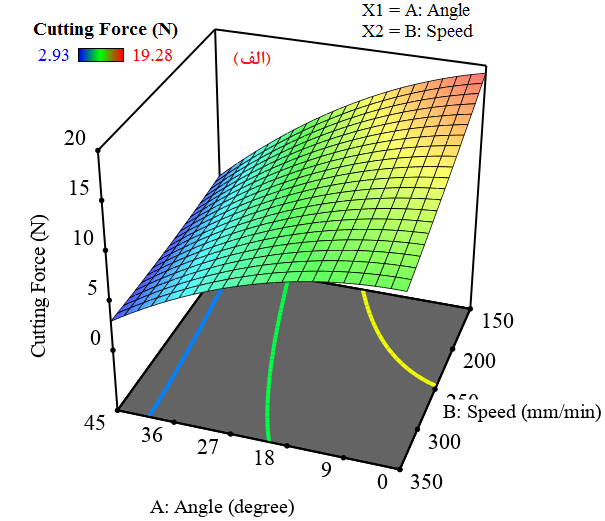 نتایج و بحث
نتایج این مطالعه نشان داد که درصد رطوبت ساقه‏ها بر پایه تر برابر با 93% بود، که نشان دهنده محتوای رطوبتی بالای ساقه گیاه کرفس می‏باشد. نتایج طرح مرکب مرکزی در ابتدا طراحی آزمایش‏ها است که بر اساس طراحی انجام شده، آزمایشات برش ساقه کرفس انجام شد. سپس داده‏های به‏دست آمده از آزمایش‏های تجربی، به نرم‏افزار داده شد. در مرحله اول مدل‏های پیشنهاد شده بررسی شدند. همان‏طور که مشاهده می‏گردد بهترین مدل برای هر سه پارامتر مدل‏ درجه دوم می‏باشد. 
سپس فرض نرمال بودن داده‏ها مورد بررسی قرار گرفت که برای آن نمودار ‏باکس-کاکس رسم شد. همان‏گونه که مشاهده می‏شود بر اساس نمودار باکس-کاکس‏ مقدار لاندای مدل‏های فعلی 1 می‏باشد در حالی که بهترین مقدار آن برای انرژی برش 0/73بوده که در بازه اطمینان 95% برابر با 0/1 تا 1/24 قرار دارد. به‏علاوه بهترین مقدار لاندا برای نیروی برش برابر 0/84به‏دست آمد که در بازه اطمینان 95% از 0/67 تا 1/02 قرار دارد. بنابراین هر دو مدل در بازه اطمینان 95% بوده و نیاز به تابع انتقال ندارند. اما بهترین مقدار لاندای مربوط به مدل مدول الاستیسیته 0/84- بوده و در بازه اطمینان آن نیز قرار ندارد، بنابراین برای این متغیر مدل انتقالی معکوس اعمال شد. 
نتایج آنالیز واریانس نشان داد که هر سه مدل در سطح احتمال 99% معنی‏دار بوده و مقدار lack-of-fit مربوط به هر سه مدل غیرمعنی‏دار می‏باشد که نشان می‏دهد مدل‏های به‏دست آمده توانایی پیش‏بینی پارامترهای مد نظر در برش ساقه کرفس را دارند. تمامی ضرایب مدل‏ها نیز در سطح احتمال 99% معنی‏دار هستند بنابراین در مدل حفظ شدند. همان‏طور که مشاهده می‏شود ضریب تببین مدل مربوط به نیروی برش برابر با 0/998 می‏باشد و مقدار انحراف معیار، میانگین و ضریب تغییرات آن به‏ترتیب 0/222، 9/365، و 2/371% محاسبه شد.
شکل ۱. نمودارهای مربوط به اثرات متقابل متغیرهای مستقل الف) نیروی برش، ب) انرژی برش، ج) مدول الاستیسیته
منابع مهم ارجاع داده شده
4.	Bochat, A., Zastempowski, M., and Wachowicz, M. 2021. Cutting Tests of the Outer Layer of Material Using Onion as an Example, Materials, 14(9) 23-60.
5.	Fazal, S.S., Singla, R.K. 2012. Review on the pharmacognostical & pharmacological characterization of Apium graveolens Linn, Indo Global Journal of Pharmaceutical Sciences, 2(1), 36-42.
6.	Rabbani, H., Sohraby, N., Gholami, R., Jaliliantabar, F., and Waismorady, A. 2015. Determination of mass density module, crush resistance coefficient and cutting efficiency of rose (Rosa Damascene Mill), Scientia Horticulturae, 190, 144-148.
7.	Sharma, B., Gatóo, A., and Ramage, M.H. 2015. Effect of processing methods on the mechanical properties of engineered bamboo, Construction and Building Materials, 83, 95-101.
8.	Yilmaz, M. and Gokduman, E.2017. Determination of Cutting Properties of Sage (Salvia Officinalis L.) at Different Harvesting Time, Scientific Papers-Series A, Agronomy, 60, 443-446.
کد مقاله:       A-10-133-4